Objectives Overview
2
© 2016 Cengage Learning®. May not be scanned, copied or duplicated, or posted to a publicly accessible website, in whole or in part.
See Page 158 
for Detailed Objectives
Objectives Overview
3
© 2016 Cengage Learning®. May not be scanned, copied or duplicated, or posted to a publicly accessible website, in whole or in part.
See Page 158
for Detailed Objectives
Programs and Apps
A program, or software, consists of a series of related instructions, organized for a common purpose, that tells the computer what tasks to perform and how to perform them
An application, or app, sometimes called application software, consists of programs designed to make users more productive and/or assist them with personal tasks
An operating system is a set of programs that coordinates all the activities among computer or mobile device hardware
Tools and activities
System software
4
© 2016 Cengage Learning®. May not be scanned, copied or duplicated, or posted to a publicly accessible website, in whole or in part.
Page 158
Programs and Apps
5
© 2016 Cengage Learning®. May not be scanned, copied or duplicated, or posted to a publicly accessible website, in whole or in part.
Page 159
Figure 4-1
Programs and Apps
6
© 2016 Cengage Learning®. May not be scanned, copied or duplicated, or posted to a publicly accessible website, in whole or in part.
Page 160
Figure 4-2
Programs and Apps
Software is available in a variety of forms:
7
© 2016 Cengage Learning®. May not be scanned, copied or duplicated, or posted to a publicly accessible website, in whole or in part.
Page 161
Productivity Applications
Productivity applications can assist you in becoming more effective and efficient while performing daily activities at work, school, and home
8
© 2016 Cengage Learning®. May not be scanned, copied or duplicated, or posted to a publicly accessible website, in whole or in part.
Page 165
Productivity Applications
With productivity applications, users often:
9
© 2016 Cengage Learning®. May not be scanned, copied or duplicated, or posted to a publicly accessible website, in whole or in part.
Pages 165 - 166
Productivity Applications
Word processing software allows users to create and manipulate documents
A major advantage of using word processing software is that it enables users to change their written words easily
10
Page 167
Figure 4-5
© 2016 Cengage Learning®. May not be scanned, copied or duplicated, or posted to a publicly accessible website, in whole or in part.
Productivity Applications
Presentation software allows users to create visual aids for presentations to communicate ideas, messages, and other information to a group
11
Page 168
Figure 4-6
© 2016 Cengage Learning®. May not be scanned, copied or duplicated, or posted to a publicly accessible website, in whole or in part.
Productivity Applications
Spreadsheet software allows users to organize data in columns and rows and perform calculations on the data
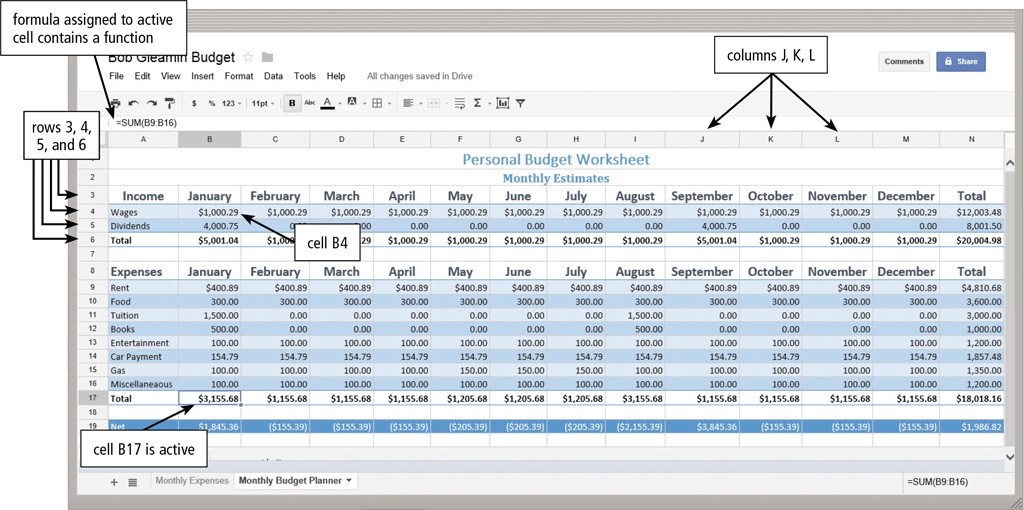 12
© 2016 Cengage Learning®. May not be scanned, copied or duplicated, or posted to a publicly accessible website, in whole or in part.
Pages 168 - 169 
Figure 4-7
Productivity Applications
A database is a collection of data organized in a manner that allows access, retrieval, and use of that data
Database software allows users to create, access, and manage a database
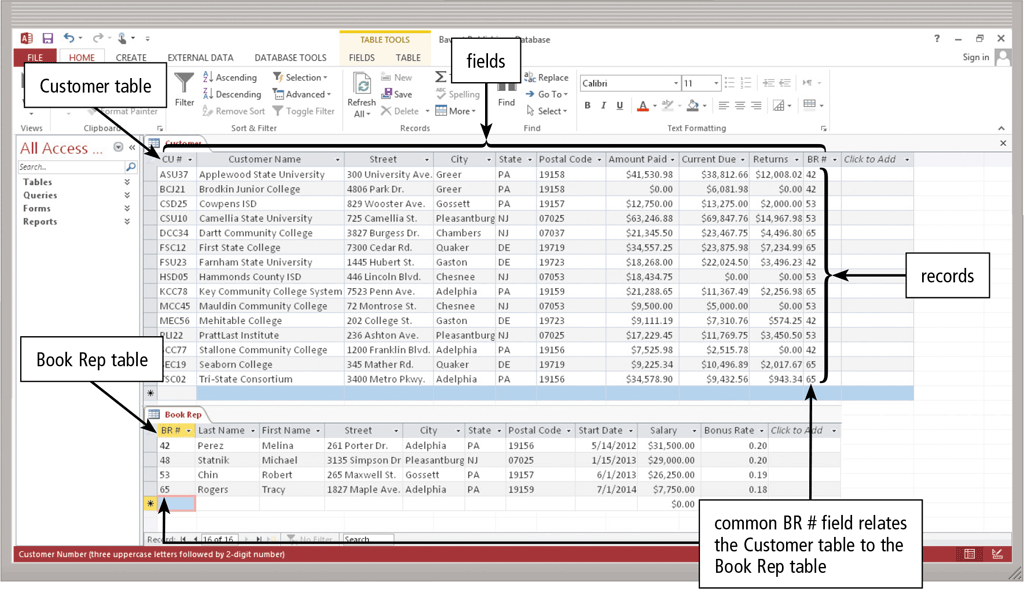 13
© 2016 Cengage Learning®. May not be scanned, copied or duplicated, or posted to a publicly accessible website, in whole or in part.
Page 170
Figure 4-8
Productivity Applications
Note taking software is an application that enables users to enter typed text, handwritten comments, drawings, sketches, photos, and links anywhere on a page
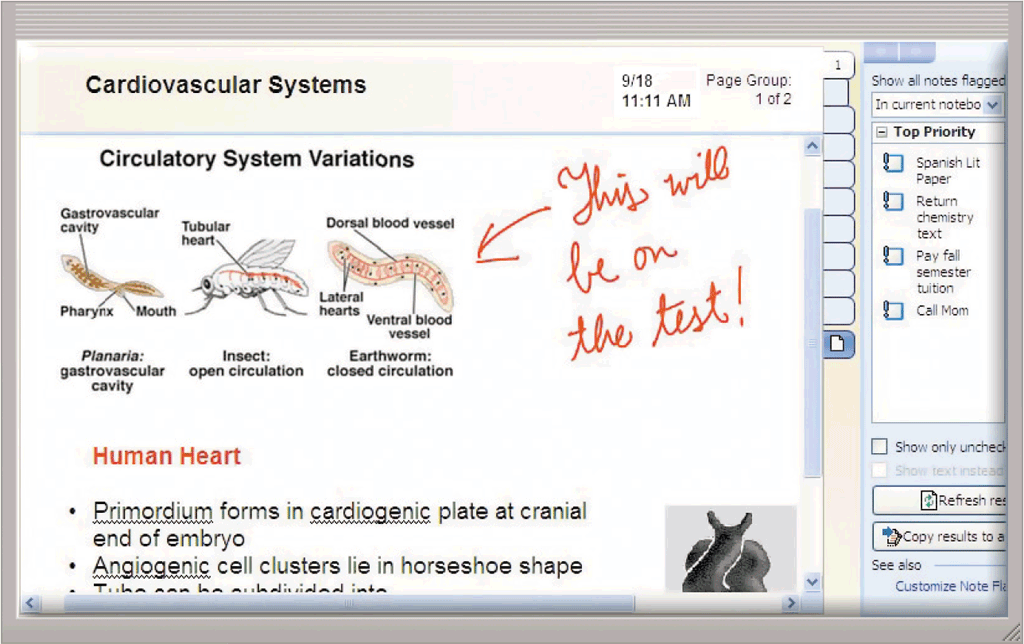 14
© 2016 Cengage Learning®. May not be scanned, copied or duplicated, or posted to a publicly accessible website, in whole or in part.
Page 171
Figure 4-9
Productivity Applications
Calendar and contact management software is an application that helps you organize your calendar, keep track of contacts, and share this information with other users
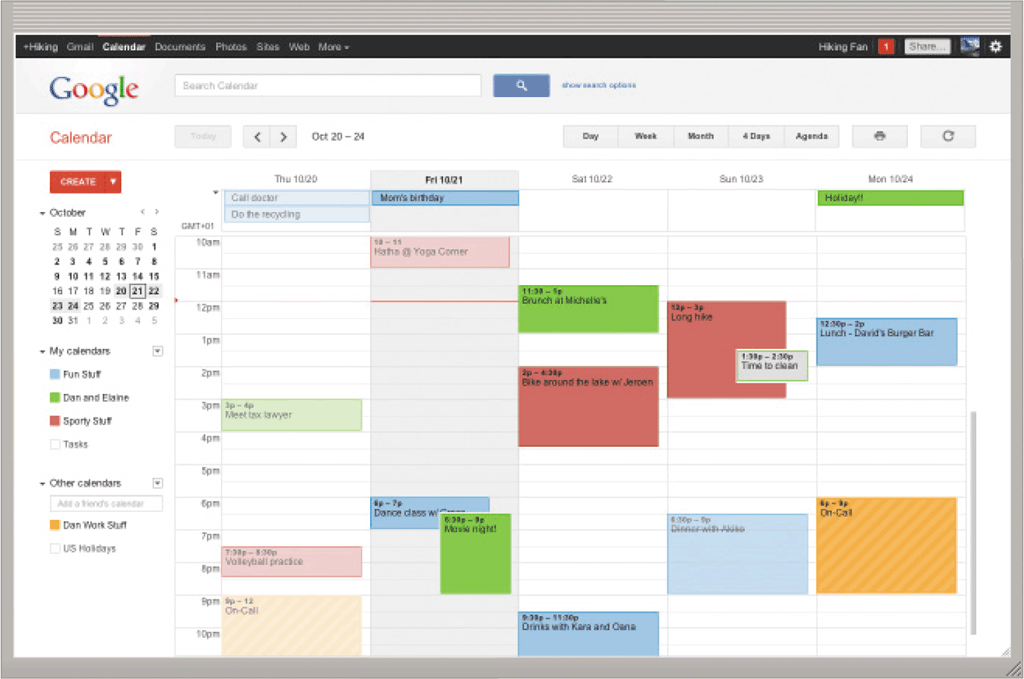 15
© 2016 Cengage Learning®. May not be scanned, copied or duplicated, or posted to a publicly accessible website, in whole or in part.
Page 171
Figure 4-10
Productivity Applications
A software suite is a collection of individual related applications available together as a unit
Project management software is an application that allows a user to plan, schedule, track, and analyze the events, resources, and costs of a project
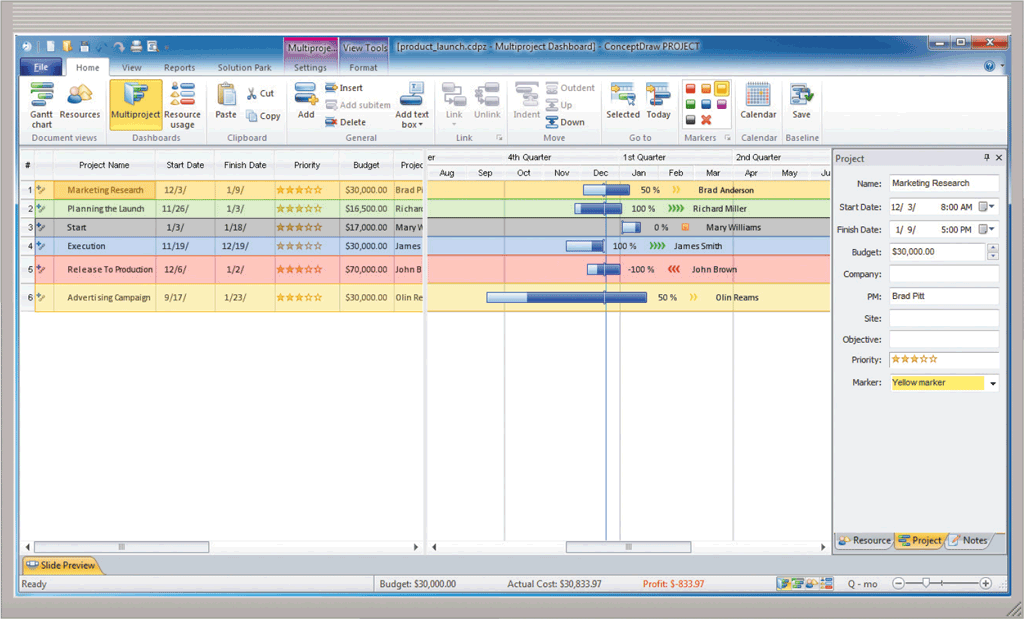 16
© 2016 Cengage Learning®. May not be scanned, copied or duplicated, or posted to a publicly accessible website, in whole or in part.
Page 172
Figure 4-11
Productivity Applications
Accounting software is an application that helps businesses of all sizes record and report their financial transactions
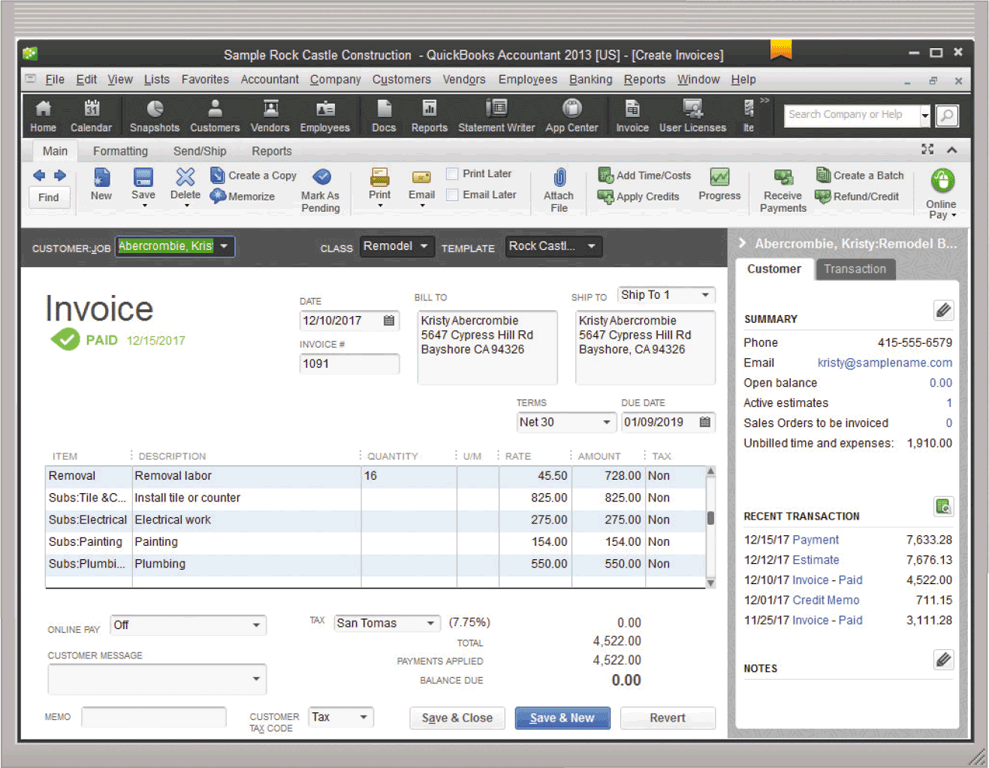 17
© 2016 Cengage Learning®. May not be scanned, copied or duplicated, or posted to a publicly accessible website, in whole or in part.
Page 173
Figure 4-12
Productivity Applications
Personal finance software is a simplified accounting application that helps home users and small/home office users balance their checkbooks, pay bills, track personal income and expenses, verify account balances, transfer funds, track investments, and evaluate financial plans
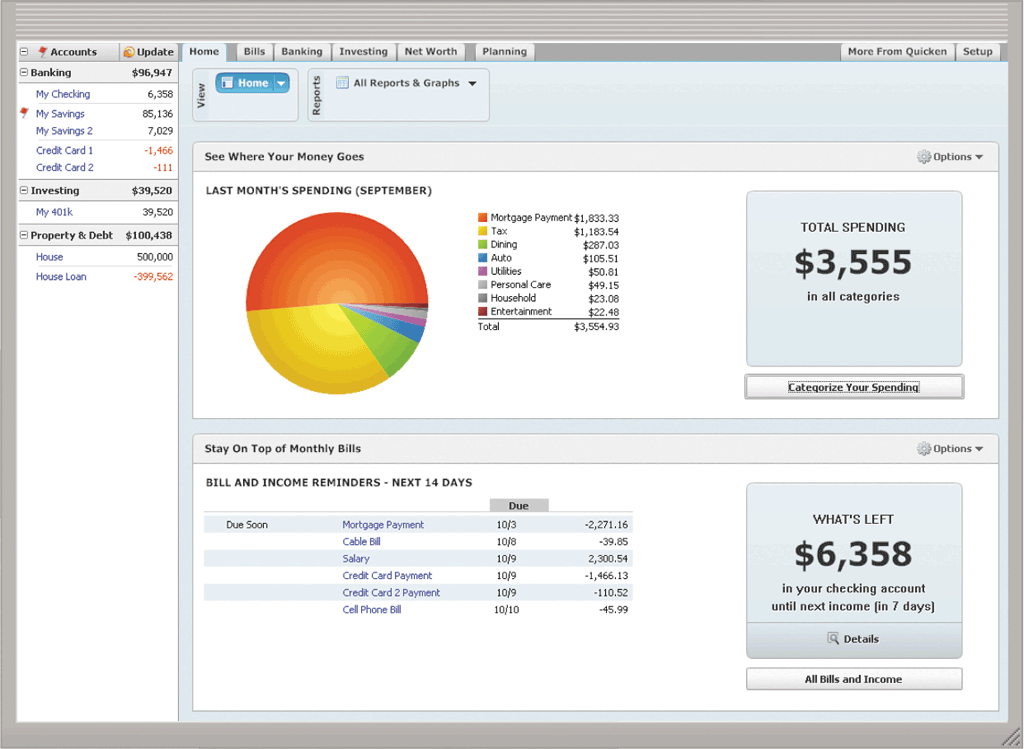 18
© 2016 Cengage Learning®. May not be scanned, copied or duplicated, or posted to a publicly accessible website, in whole or in part.
Page 174
Figure 4-13
Productivity Applications
Legal software is an application that assists in the preparation of legal documents and provides legal information to individuals, families, and small businesses
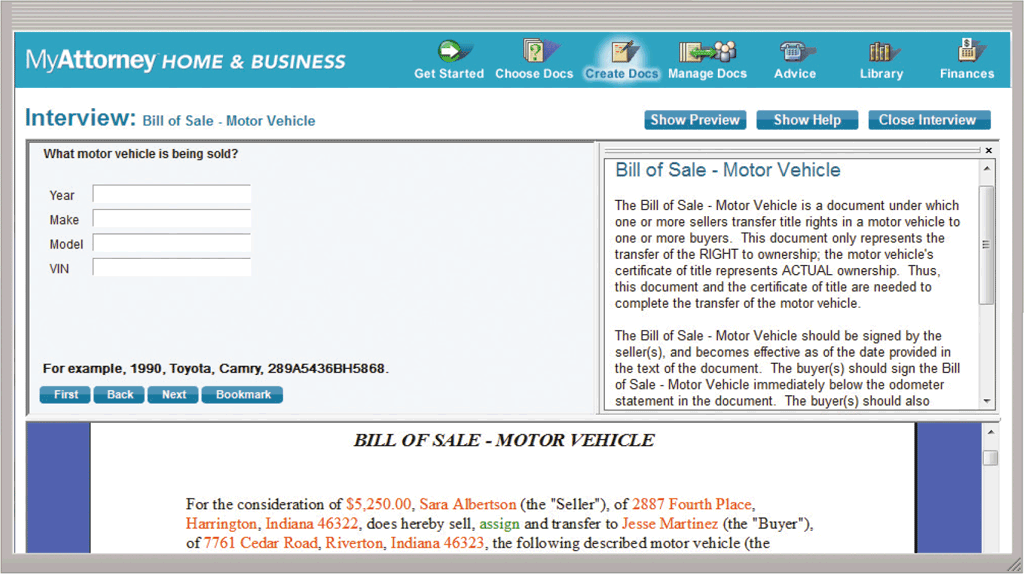 19
© 2016 Cengage Learning®. May not be scanned, copied or duplicated, or posted to a publicly accessible website, in whole or in part.
Page 175
Figure 4-14
Productivity Applications
Tax preparation software is an application that can guide individuals, families, or small businesses through the process of filing federal and state taxes
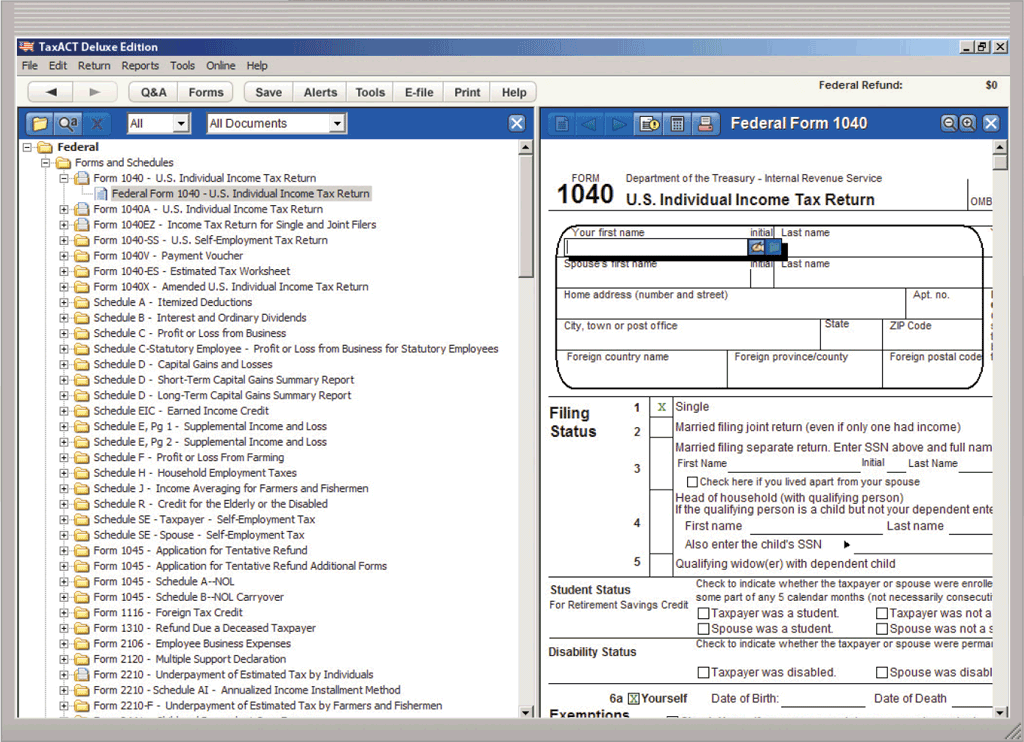 20
© 2016 Cengage Learning®. May not be scanned, copied or duplicated, or posted to a publicly accessible website, in whole or in part.
Page 176
Figure 4-15
Productivity Applications
Document management software is an application that provides a means for sharing, distributing, and searching through documents by converting them into a format that can be viewed by any user
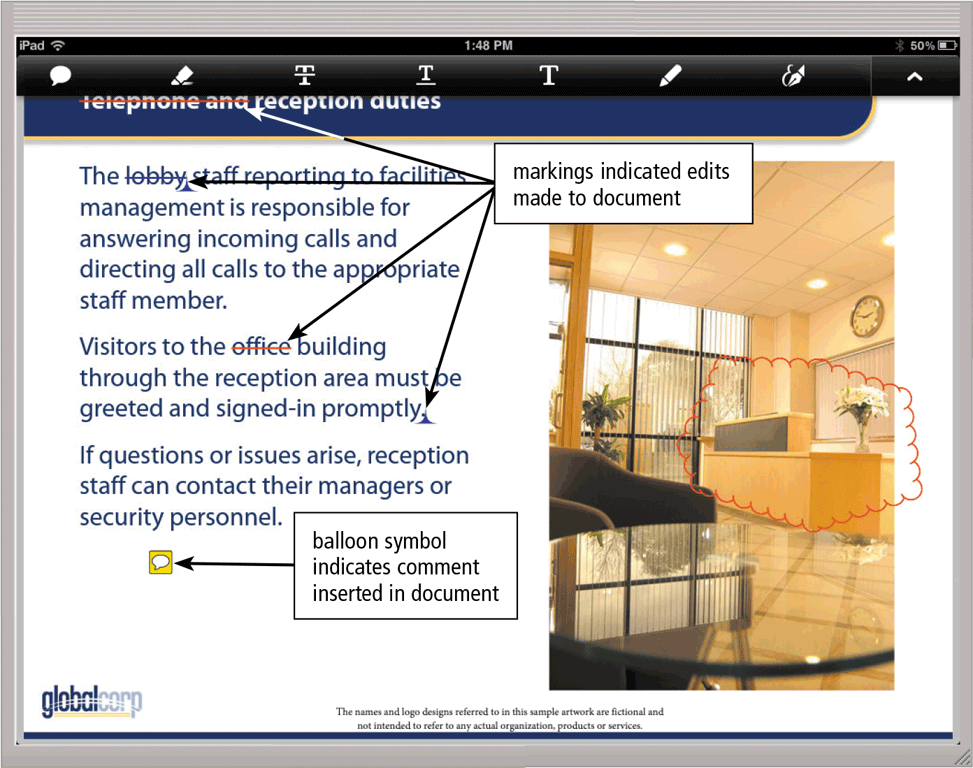 21
© 2016 Cengage Learning®. May not be scanned, copied or duplicated, or posted to a publicly accessible website, in whole or in part.
Page 176
Figure 4-16
Productivity Applications
A large organization, commonly referred to as an enterprise, requires special computing solutions because of its size and geographic distribution
22
© 2016 Cengage Learning®. May not be scanned, copied or duplicated, or posted to a publicly accessible website, in whole or in part.
Page 177
Graphics and Media Software
23
© 2016 Cengage Learning®. May not be scanned, copied or duplicated, or posted to a publicly accessible website, in whole or in part.
Pages 180 – 181
Figures 4-17 – 4-19
Graphics and Media Software
24
© 2016 Cengage Learning®. May not be scanned, copied or duplicated, or posted to a publicly accessible website, in whole or in part.
Pages 181 – 183
Figures 4-20 – 4-21
Graphics and Media Software
Multimedia authoring software allows users to combine text, graphics, audio, video, and animation in an interactive application
Website authoring software helps users of all skill levels create webpages that include graphics, video, audio, animation, and special effects with interactive content
25
Page 184
Figure 4-22
© 2016 Cengage Learning®. May not be scanned, copied or duplicated, or posted to a publicly accessible website, in whole or in part.
Graphics and Media Software
A media player is a program that allows you to view images and animations, listen to audio, and watch video files on your computer or mobile device
Disc burning software writes text, graphics, audio, and video files on a recordable or rewritable disc
26
Page 185
Figure 4-23
© 2016 Cengage Learning®. May not be scanned, copied or duplicated, or posted to a publicly accessible website, in whole or in part.
Personal Interest Applications
27
© 2016 Cengage Learning®. May not be scanned, copied or duplicated, or posted to a publicly accessible website, in whole or in part.
Pages 185 - 186
Communications Applications
28
© 2016 Cengage Learning®. May not be scanned, copied or duplicated, or posted to a publicly accessible website, in whole or in part.
Page 188
Security Tools
A personal firewall is a security tool that detects and protects a personal computer and its data from unauthorized intrusions
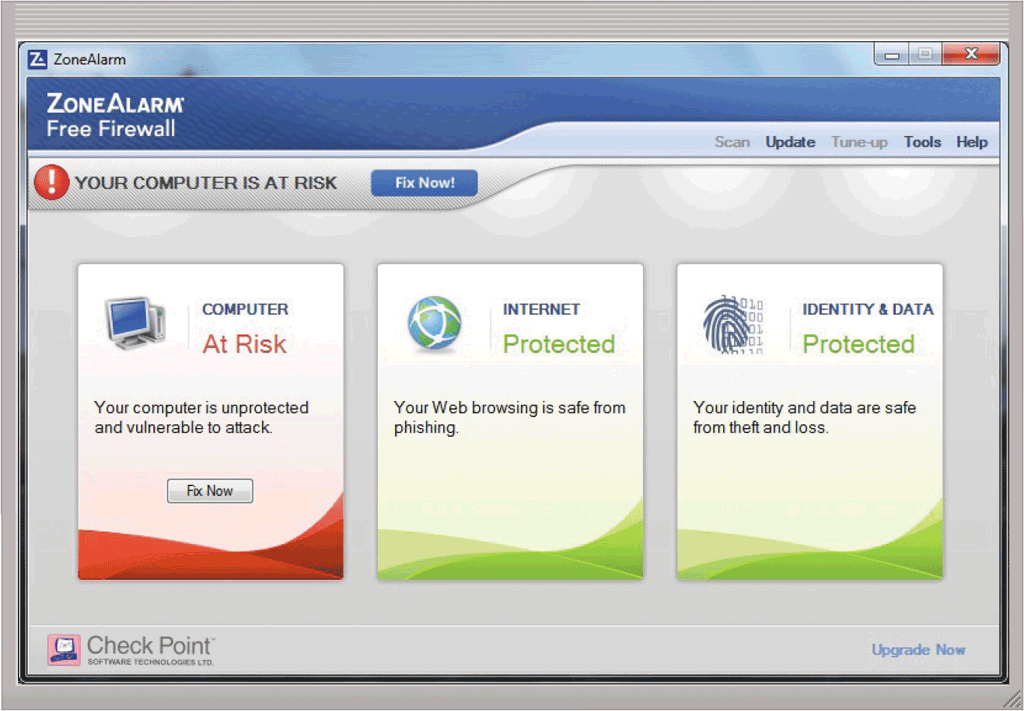 29
© 2016 Cengage Learning®. May not be scanned, copied or duplicated, or posted to a publicly accessible website, in whole or in part.
Page 189
Figure 4-24
Security Tools
An antivirus program protects a computer against viruses by identifying and removing any computer viruses found in memory, on storage media, or on incoming files
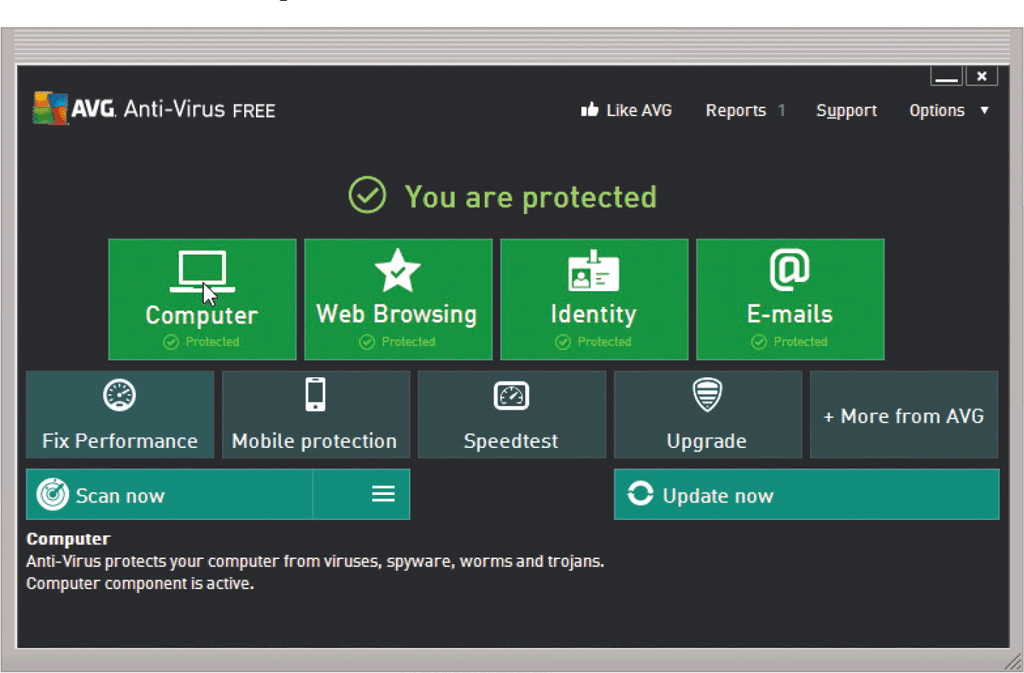 30
© 2016 Cengage Learning®. May not be scanned, copied or duplicated, or posted to a publicly accessible website, in whole or in part.
Page 191
Figure 4-25
Security Tools
Spyware is a type of program placed on a computer or mobile device without the user’s knowledge that secretly collects information about the user and then communicates the information it collects to some outside source while the user is online
Adware is a type of program that displays an online advertisement in a banner or pop-up or pop-under window on webpages, email messages, or other Internet services
31
© 2016 Cengage Learning®. May not be scanned, copied or duplicated, or posted to a publicly accessible website, in whole or in part.
Page 192
Security Tools
32
© 2016 Cengage Learning®. May not be scanned, copied or duplicated, or posted to a publicly accessible website, in whole or in part.
Page 192
Security Tools
33
© 2016 Cengage Learning®. May not be scanned, copied or duplicated, or posted to a publicly accessible website, in whole or in part.
Pages 193 - 194
File, Disk, and System Management Tools
A file manager is a tool that performs functions related to file management
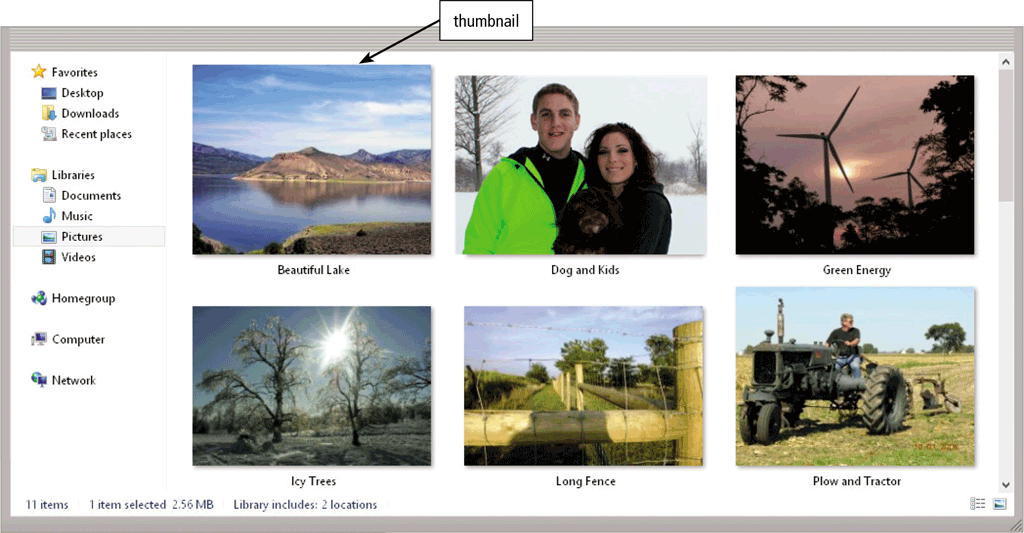 34
© 2016 Cengage Learning®. May not be scanned, copied or duplicated, or posted to a publicly accessible website, in whole or in part.
Page 194
Figure 4-27
File, Disk, and System Management Tools
A search tool is a program, usually included with an operating system, that attempts to locate a file, contact, calendar event, app, or any other item stored on your computer or mobile device based on criteria you specify
35
Page 195
Figure 4-28
© 2016 Cengage Learning®. May not be scanned, copied or duplicated, or posted to a publicly accessible website, in whole or in part.
File, Disk, and System Management Tools
An image viewer is a tool that allows users to display, copy, and print the contents of a graphics file, such as a photo
An uninstaller is a tool that removes a program, as well as any associated entries in the system files
36
Page 195
Figure 4-29
© 2016 Cengage Learning®. May not be scanned, copied or duplicated, or posted to a publicly accessible website, in whole or in part.
File, Disk, and System Management Tools
A disk cleanup tool searches for and removes unnecessary files
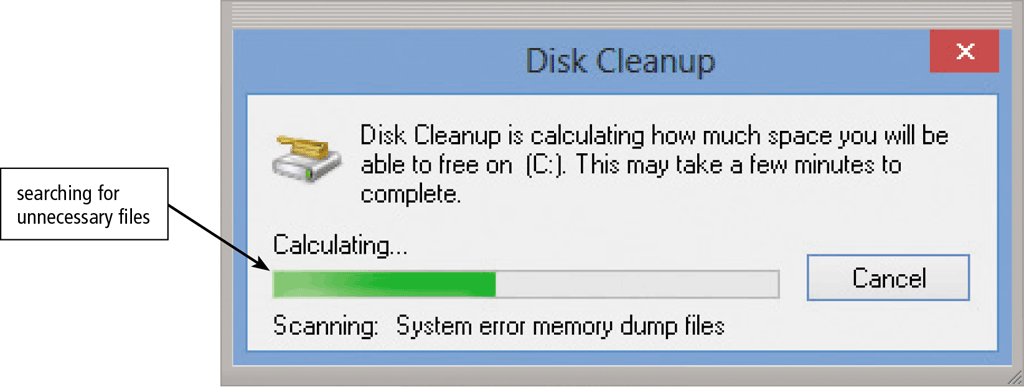 37
© 2016 Cengage Learning®. May not be scanned, copied or duplicated, or posted to a publicly accessible website, in whole or in part.
Page 196
Figure 4-30
File, Disk, and System Management Tools
A disk defragmenter is a tool that reorganizes the files and unused space on a computer’s hard disk so that the operating system accesses data more quickly and programs run faster
Defragmenting
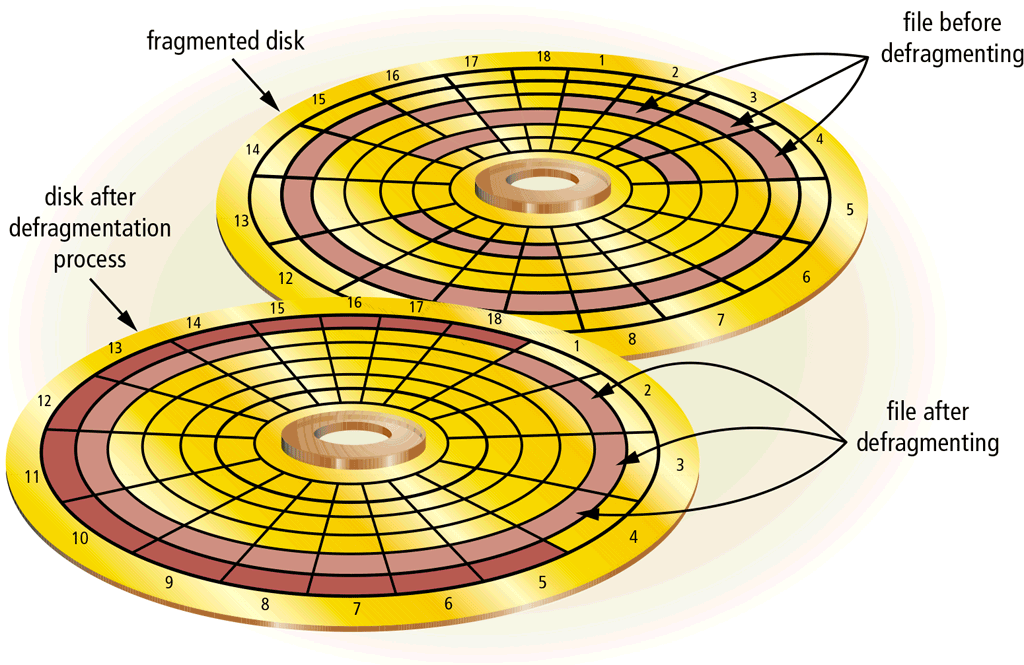 38
© 2016 Cengage Learning®. May not be scanned, copied or duplicated, or posted to a publicly accessible website, in whole or in part.
Page 197
Figure 4-31
File, Disk, and System Management Tools
39
© 2016 Cengage Learning®. May not be scanned, copied or duplicated, or posted to a publicly accessible website, in whole or in part.
Pages 197 - 198
File, Disk, and System Management Tools
A backup tool allows users to copy, or back up, selected files or the contents of an entire storage medium to another storage location
A restore tool reverses the process and returns backed up files to their original form
40
Page 198
Figure 4-32
© 2016 Cengage Learning®. May not be scanned, copied or duplicated, or posted to a publicly accessible website, in whole or in part.
Summary
41
© 2016 Cengage Learning®. May not be scanned, copied or duplicated, or posted to a publicly accessible website, in whole or in part.
Page 199
Chapter 4 Complete